UTLC – JOINT PROJECT OF RAILWAYS OF KAZAKHSTAN, RUSSIA AND  BELARUS
2
BELARUS
RUSSIA
KAZAKHSTAN
Main operational target – high quality rail service in the Eurasian transit
3
MARKET SIZE
Dynamic of volumes between EU and SEA & China
99 % SHIPPED BY SEA
thousand, TEUs
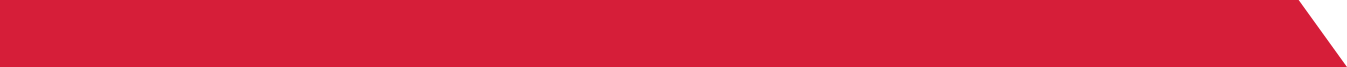 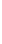 BASIC  ROUTES AND  SERVICES OF	UTLC
4
4
RUSSIA
Kaliningrad
5-6 DAYS
BELARUS
Bruzhi
Brest
Dostyk
KAZAKHSTAN
Altynkol
DEEP  SEA
35-40 DAYS
CHINA
UTLC
DEEP SEA
EUROPE
CHINA
EUROPE
CHINA
5
WHY RAIL?
KEY STRATEGIC ADVANTAGES
1 500
KM/DAY
.
SPEED
1150
.
REGULARITY
990
SECURITY
.
750
COMPETITIVE TARIFFS
550
.
Regularity – up to 10 trains/day  Security – 24/7 convoy service
.
2014
2015
2016
2017
2018 (target)
Transit time
10 days
7,5 days
5,5 days
4,8 days
3,5 days
6
TARGET VOLUMES
1 000 000
TEU
.
815 687
652 549
522 039
.
417 632
334 105
.
253 110
191 750
165 000
.
100 983
47 000
.
2015
2016
2017
2018
2019
2 020
2 0 21
2 022
2 023
2 024
2 025
1 mln TEUs – a common and very ambitious target for the Eurasian transport industry
7
MORE CHINESE PROVINCES AND CITIES AT UTLC SERVICES IN 2017
in 2015
Added in 2016
Added in 2017
Beijing
Taiyuan
Lanzhou, Gansu
Lanzhou, Gansu
Lanzhou, Gansu
W eihai
Urumqi
Zhengzhou, Henan
Zhengzhou, Henan
Zhengzhou, Henan
Hefei, Anhui
Hefei, Anhui
Hefei, Anhui
Xi'an, Shaanxi
Xi'an, Shaanxi
Xining, Qinghai
Xining, Qinghai
Wuhan, Hubei
Wuhan, Hubei
Wuhan, Hubei
Chongqing
Chongqing

Chengdu,  Sichuan
Chongqing

Chengdu,  Sichuan
Korla
Chengdu,  Sichuan
Yiwu, Zhenjiang
Yiwu, Zhenjiang
Yiwu, Zhenjiang
Wuxi, Jiangsu
Wuxi, Jiangsu
Xiamen
Shenzhen
The number of regular routes in UTLC services in 2017 has reached 48  (at the beginning of 2016 there were 19)
8
EUROPEAN DESTINATIONS AND SHIPPING POINTS IN  THE U WEST AND U EAST
Gorzow
Hamburg
Tilburg
Kutno
Antwerpen
Poznan
Małaszewicze
Duisburg
London
Warszawa
Reinhausen
Lodz
Nürnberg
Pardubice
Prague
Munich
Lyon
Budapest
Milan
Madrid
20 container terminals in EU
12 rail carriers in EU
48 routes between EU and China
9
BARRIERS AND RISKS
1
LIMIT OF CAPACITY AT EU BORDER
2
WEAK COORDINATION BETWEEN MAIN PLAYERS  IN EU AND EAEU
INSUFFICIENT INVESTMENTS IN EU RAIL  INFRASTRUCTURE
3
4
HIGH PRICING FOR EU RAIL TRANSPORTATION*
*TWICE AS EXPENSIVE AS EAEU AND CHINA
5
ESTIMATED SHORTAGE OF WAGONS AND  TRACTION IN EU AND EAEU
10
PROPOSALS
State and dynamics of trade between China and EU need new alliance in Eurasian rail business
Factor of success – joint efforts of EU and EAEU  carriers,	forwarders and other rail industry
players focusing on the main Eurasian Rail KPI -  speed, security, pricing

Simultaneous development of rail and terminal infrastructure

Harmonized technologic standards at  1520/1435 connections

Adjustment of common operational targets and planning process
LET’S RAIL TOGETHER!
ARE
ARE
?
?
THANK YOU FOR ATTENTION!